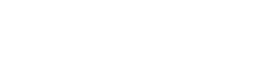 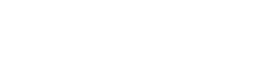 RELATÓRIO DE  OUVIDORIA  1º SEMESTRE 2024
07
03
05
• APRESENTAÇÃO
• NOSSA HISTÓRIA
• A OUVIDORIA
10
18
• NOSSOS NÚMEROS
• CONSIDERAÇÕES FINAIS
ÍNDICES
• Este documento abrange os critérios operacionais da Instituição referentes ao componente organizacional de Ouvidoria, conforme estabelecido pelas RESOLUÇÕES BCB Nº 4.860 e RESOLUÇÃO BCB Nº 28, de 23 de outubro de 2020.
APRESENTAÇÃO
• Fornecemos uma visão abrangente do modelo de governança e das atividades da Ouvidoria, assim como os indicadores gerais referentes ao período analisado. Além disso, destacamos um conjunto de propostas que foram identificadas e implementadas com base nas manifestações recebidas de nossos Clientes.
03 APRESENTAÇÃO
PALAVRA DO CEO GRUPO ZEMA
O Grupo Zema possui uma gestão empresarial pautada em valores como ética,  equilíbrio, humildade, meritocracia, empreendedorismo 
e estabilidade financeira,  nunca se esquecendo de sua responsabilidade social e preocupação pelas futuras  gerações. 

Contamos com a tradição e credibilidade de uma empresa familiar
com 100 anos de atuação no mercado, sempre focada em um 
excelente atendimento aos  clientes, de forma ágil e prática. 

A valorização de seus colaboradores faz com que a  Zema
esteja entre as melhores empresas para se trabalhar. 

Alinhada cada vez mais  com seus parceiros e fornecedores, 
a Zema busca uma contínua evolução de práticas  de gestão 
e governança, sempre com o objetivo de garantir sucessivos 
avanços e um  crescimento sustentável.”
Romero Zema
Presidente do Grupo Zema
04 APRESENTAÇÃO
NOSSA HISTÓRIA
SOBRE A ZEMA FINANCEIRA
SOBRE A ZEMA CONSORCIO
Com o objetivo de realizar os sonhos de seus clientes de maneira transparente e segura, a Zema Consórcio tem, ao longo de mais de 30 anos, proporcionado a oportunidade de adquirir uma variedade de serviços e bens, sempre buscando oferecer um plano perfeito para as necessidades dos consorciados.

A Zema Consórcio oferece uma modalidade de crédito em que os participantes contribuem mensalmente com um valor e prazo pré-estabelecidos, formando uma poupança comum. Vale destacar que somos reconhecidos pelo cumprimento rigoroso das regras e diretrizes estabelecidas pelo Banco Central.

Sob nossa administração, os grupos são formados e, com os recursos depositados, os sonhos de consumo são realizados por meio de contemplações, que podem ocorrer por sorteio ou lance. Toda essa estrutura opera com um único propósito: a satisfação de nossos clientes.
Fundada para atender às necessidades financeiras de seus clientes de maneira confiável e descomplicada, a Zema Financeira é o braço financeiro do Grupo Zema, um dos grupos empresariais mais sólidos do Brasil, com 100 anos de história, tradição e reconhecimento.

A Zema Financeira é uma instituição responsável, atuando como intermediária entre os clientes e uma variedade de serviços no mercado financeiro. Seguimos rigorosamente as regras e diretrizes estabelecidas pelo Banco Central, que supervisiona nossas operações e garante nossa conformidade com o Sistema Financeiro Nacional.

Oferecemos uma ampla gama de opções, incluindo contas correntes, cartões de crédito, investimentos e empréstimos, de modo a atender às diversas necessidades e perfis de nossos clientes.
05 NOSSA HISTÓRIA
MISSÃO
• Agir: Perceber, entender e oferecer 
o quanto antes o que as pessoas  precisam.
Missão
VISÃO
• Entender as mudanças sociais, comportamentais e econômicas para inovar e facilitar a vida das pessoas.
Visão
Coragem com energia
Ser Simples	• Transparência
Trabalho	• Construir
Ética	• Pessoas
VALORES
Valores
COMPROMISSO
Prover acesso
Ter atitude positiva
Dinamismo
Compromisso
06 NOSSA HISTÓRIA
Sua principal função é garantir a rigorosa observância das normas legais e regulamentares referentes aos direitos do consumidor, servindo como um elo de comunicação entre a Instituição e seus clientes e usuários de produtos e serviços.  A Ouvidoria, ao buscar soluções, contribui para construir uma nova relação entre as partes envolvidas: as áreas internas da instituição e seu público, especialmente os clientes. 

A estrutura da Ouvidoria está alinhada com a natureza e a complexidade dos produtos, serviços, atividades, processos e sistemas da instituição. Ela é independente das unidades executoras da Instituição, estando sob a responsabilidade do Diretor Presidente e contando com um Ouvidor subordinado a ele.

A Ouvidoria atua como um canal de última instância, oferecendo um tratamento formal para atendimentos que não foram resolvidos nos canais primários. A Ouvidoria do Grupo Zema é um canal independente que desempenha um papel mediador, sempre buscando promover a qualidade da comunicação e a formação de laços de confiança e colaboração mútua.
A OUVIDORIA
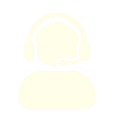 07 A OUVIDORIA
A Ouvidoria além de receber, registrar, analisar, acompanhar as solicitações dos usuários, também mapeia as demandas e as direciona para os responsáveis quando necessário.Além de interagir com o consumidor, cobra a execução das demandas e planos propostos através de relatórios gerencias e comitês, e trabalha de forma integrada, com o objetivo de executar e promover mudanças construtivas em todos os processos internos. 

Ao registrar a demanda o cliente receberá um número de protocolo do atendimento, para que  seu próximo contato seja feito a partir do que já foi registrado.

Realizamos atendimentos presenciais quando os clientes optam pelo atendimento pessoal.  Este, é feito sempre em local reservado para manter a confidencialidade das informações  relatadas pelo cliente.

Quando nossa central de atendimento é acionada verifica-se se o usuário já possui solicitação  em curso. Caso a demanda em curso não tenha sido solucionada dentro do prazo previamente  comunicado ou a solução não tenha satisfeito o usuário, o caso é encaminhado para a unidade de  Ouvidoria que atuará como última instância de atendimento.
Somos integrantes do Conglomerado Prudencial, sendo a Ouvidoria 
compartilhada entre  a Zema Financeira e Zema Consórcio
08 A OUVIDORIA
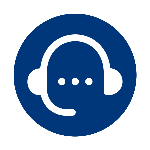 CENTRAL DE RELACIONAMENTOS
Assim como a Ouvidoria, todos os nossos canais de  atendimentos de SAC são compartilhados pelo conglomerado prudencial.
Em nossos canais o cliente pode esclarecer dúvidas, efetuar  negociações e registrar reclamações ao SAC por ligações  telefônicas através do 0800.095.6702 ou chat através dos sites
www.zemafinanceira.com e www.consorciozema.com .
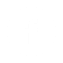 zema financeira
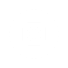 @zema financeira
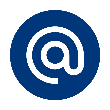 NOTIFICAÇÃO
Notificações Extrajudiciais recebidas através do e-mail:
ouvidoria@zemafinanceira.com e ouvidoria@consorciozema.com
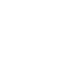 zema financeira
FALE CONOSCO
O atendimento é feito por meio de solicitação pelo ícone Fale Conosco 
no site https://www.zemafinanceira.com/central-de-atendimento e  https://consorciozema.com/FaleConosco.aspx
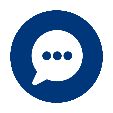 09 A OUVIDORIA
NOSSOS NÚMEROS
Foram realizados 
1162 atendimentos no 1° semestre de 2024 no departamento de Ouvidoria
Canais de atendimentos
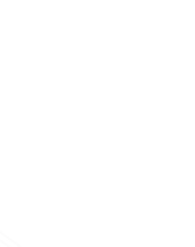 Nos termos de Resolução  CMN n°4.860/2020, Resolução BCB n°28/2020 e Resolução CVM n 43/2021, publicamos o presente relatório, relativo às atividades de Ouvidoria no 1° semestre  de 2024
10 NOSSOS NÚMEROS
CANAL DE ATENDIMENTO
1°Consumidor.Gov Financeira/Consorcio
Serviço público e gratuito que oferece uma plataforma para a comunicação direta entre consumidores e empresas, com o objetivo de resolver conflitos de consumo online, de forma alternativa.
133 
atendimentos
GRANDES NÚMEROS
Prazo médio de Resposta
2,30 dias
100%
Das reclamações respondidas
3,4 (de 5,0)
De satisfação com o atendimento
Índice de Solução
59%
*Sobre as demandas avaliadas
11 NOSSOS NÚMEROS
CANAL DE ATENDIMENTO
2°RDR I Bacen Financeira/Consorcio
O Sistema RDR, Registro do Cidadão, é empregado por todas as instituições financeiras e administradoras de consórcios autorizadas pelo Banco Central. Esse sistema permite às instituições identificar e responder às reclamações e denúncias registradas no BACEN pelo cidadão solicitante.
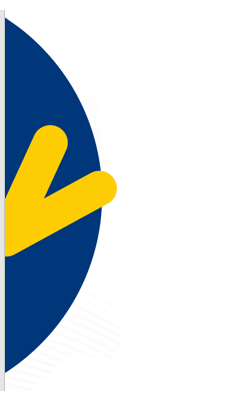 127
demandas julgadas
160
      atendimentos
Esses resultados positivos refletem o compromisso constante da nossa empresa em proporcionar a melhor experiência possível aos nossos clientes.
83%
Foram julgadas improcedentes
12 NOSSOS NÚMEROS
CANAL DE ATENDIMENTO
3°Atendimento Telefônico Financeira/Consorcio
O atendimento telefônico na ouvidoria é um serviço para receber e responder às manifestações dos cidadãos, como reclamações e sugestões, garantindo transparência e buscando melhorias nos serviços da organização.
192 
atendimentos
Prazo médio de Resposta
3,76 dias
100%
Das reclamações respondidas
CANAIS DE ATENDIMENTO
4°Reclame Aqui Financeira/ Consorcio
A plataforma brasileira permite que os consumidores compartilhem experiências da Instituição Financeira e da Administradora de Consorcio resolvendo problemas de atendimento ao cliente.
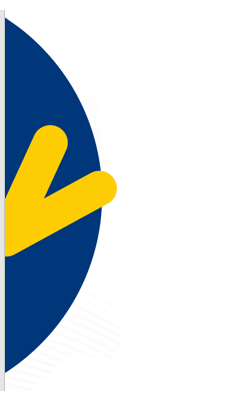 434
  atendimentos
Índice de Solução
80%
*Sobre as demandas avaliadas
100%
Das reclamações respondidas
Prazo médio de Resposta
2,49 dias
13 NOSSOS NÚMEROS
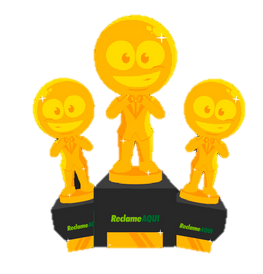 Qualidade
No Reclame Aqui, a Instituição Zema demonstra claramente o seu compromisso com a qualidade e a resolução dos problemas apresentados pelos clientes.
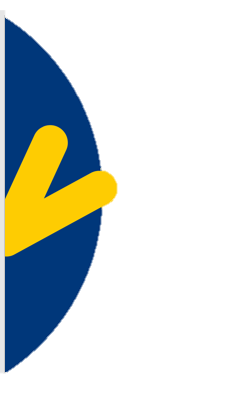 Para sustentar essa reputação, implementamos diversas iniciativas ao longo do semestre. Introduzimos novas tecnologias para aprimorar nosso atendimento ao cliente, garantindo respostas mais rápidas e precisas. Além disso, investimos em programas de treinamento para nossa equipe, focando no desenvolvimento de habilidades de resolução de problemas e empatia, elementos essenciais para um atendimento excepcional.
Devido a esse excelente desempenho, fomos indicados a concorrer ao prêmio do Reclame Aqui, uma honra que celebra as empresas que se destacam no atendimento ao consumidor. Esta indicação é um testemunho do nosso esforço incansável em oferecer um serviço de qualidade superior e em colocar nossos clientes no centro de tudo o que fazemos.
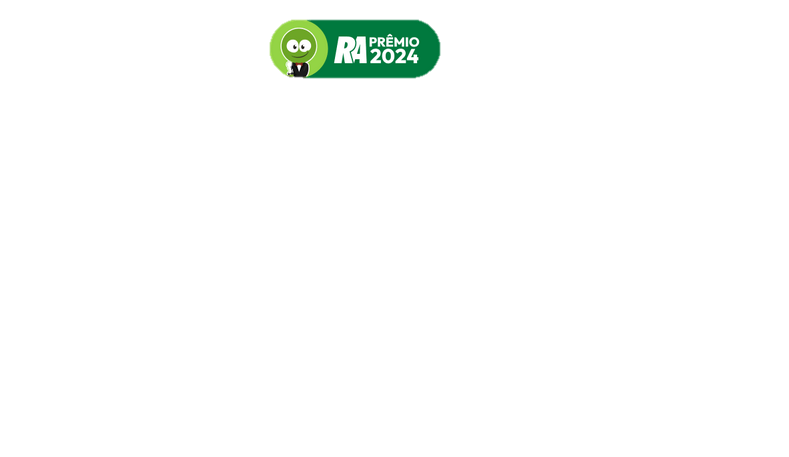 COMPARATIVO COM ANO ANTERIOR 
1º Semestre de 2024 comparado ao 1º Semestre de 2023
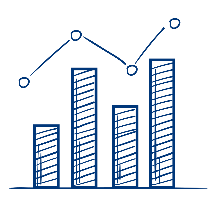 14 NOSSOS NÚMEROS
AVALIAÇÃO DE ATENDIMENTO
A Pesquisa de Satisfação foi implementada em atendimento ao artigo 1º da Instrução Normativa BCB nº 265/2022.
A Ouvidoria emprega uma pesquisa de satisfação estruturada para coletar avaliações de 1 a 5 relacionadas ao atendimento prestado aos clientes. 
Tais avaliações são obtidas por meio de e-mails e levam em consideração a qualidade do atendimento e a satisfação do cliente com a solução apresentada. Os resultados diários são usados para implementar melhorias contínuas. Atualmente, a pesquisa de satisfação apresenta uma pontuação de 2,5, enquanto no Reclame Aqui é de 8,1, no total de 10 e no Consumidor.Gov é de 3,4 no total de 5.
Prazo de Resposta 
A resolução BCN 28/2020 determina que o prazo de resposta para as demandas não pode ultrapassa dez dias úteis. 
O nosso time de Ouvidoria apresenta um tempo médio de análise de 2,68. 
Buscamos atender o nosso cliente com a máxima agilidade, respeito e humanização. 
Temos o prazer em servir.
88%
88%
99%
99%
15 NOSSOS NÚMEROS
15 NOSSOS NÚMEROS
ZEMA CRÉDITO FINANCIAMENTO 
E INVESTIMENTO S/A E ZEMA CONSORCIO
A reputação é mais do que somente a imagem. Ela é uma construção feita ao longo dos anos, e é composta pela  percepção que os vários públicos têm da empresa. A reputação é um componente fundamental para estabelecer a confiança e a credibilidade da empresa. O Grupo Zema valoriza e preocupa com seu cliente!!!

A Zema Financeira encerra o semestre com nota média de 8,8 alcançando a reputação “OTIMO” e a Zema Consorcio encerra o semestre com nota média de 7,1 alcançando a reputação “BOM” na plataforma do Reclame Aqui. 
Neste semestre, o Departamento de Ouvidoria passou por uma significativa reestruturação que impactou positivamente o desempenho da empresa na plataforma Reclame Aqui. A mudança incluiu a implementação de novos processos e a contratação de profissionais especializados em atendimento ao cliente, o que resultou em uma resposta mais rápida e eficaz às reclamações registradas. Com a nova equipe, foi possível adotar uma abordagem mais proativa na resolução dos problemas dos clientes, focando na empatia e na personalização do atendimento. 

Essa mudança de postura não só acelerou a solução das demandas, como também aumentou a satisfação dos consumidores, refletindo-se diretamente nas notas atribuídas na plataforma Reclame Aqui. A melhoria nas avaliações é um indicativo claro de que as ações adotadas pelo novo Departamento de Ouvidoria estão alinhadas com as expectativas dos clientes. Este avanço demonstra o comprometimento da empresa em aprimorar continuamente seus serviços e reforça a importância de um atendimento de qualidade para a construção de uma reputação positiva no mercado.
17 NOSSOS NÚMEROS
CONSIDERAÇÕES
FINAIS
A Zema entende que o cliente é nosso maior patrimônio e, por isso, vem desenvolvendo várias mudanças de processos para tornar o nosso atendimento ainda mais ágil e eficiente.
CAPACITAÇÃO CONTÍNUATreinamentos Frequentes: A capacitação é fundamental para garantir padrões elevados de atendimento. Realizamos treinamentos periódicos focados em atendimento ao cliente, direitos do consumidor e normas de conduta, assegurando que nossa equipe esteja sempre atualizada com as tendências do mercado e as necessidades dos clientes. 

ANÁLISE DE INDICADORESColeta e Análise de Dados: Nossos colaboradores são capacitados para coletar, organizar e analisar os dados provenientes dos atendimentos. Relatórios mensais são elaborados com indicadores atualizados, que são continuamente aperfeiçoados para manter padrões de excelência e confiabilidade. 

BENCHMARKINGAdaptação das Melhores Práticas: Comparamos nossos processos e práticas com os de outras empresas do setor para identificar oportunidades de melhoria. Adotamos estratégias bem-sucedidas de outras organizações para melhorar continuamente nossos serviços. 
ENVOLVIMENTO DA LIDERANÇAInteração com a Gestão: Garantimos o envolvimento e apoio ativo da alta liderança na ouvidoria. A liderança comprometida promove uma cultura organizacional que valoriza o feedback dos clientes e a melhoria contínua.
18 CONSIDERAÇÕES FINAIS
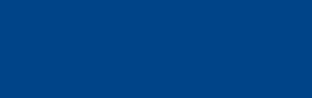